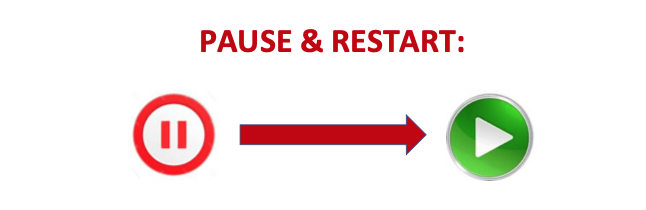 Centro Studi in 
Intelligence Economica 
e Security Management
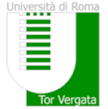 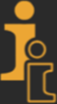 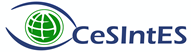 WEBINAR DI AGGIORNAMENTO PER PROFESSIONISTI DELLA SECURITY E DELLA GESTIONE DELLE RISORSE UMANE
«RIPARTIRE IN SICUREZZA»
06 MAGGIO 2020 (09:30 – 13:30)
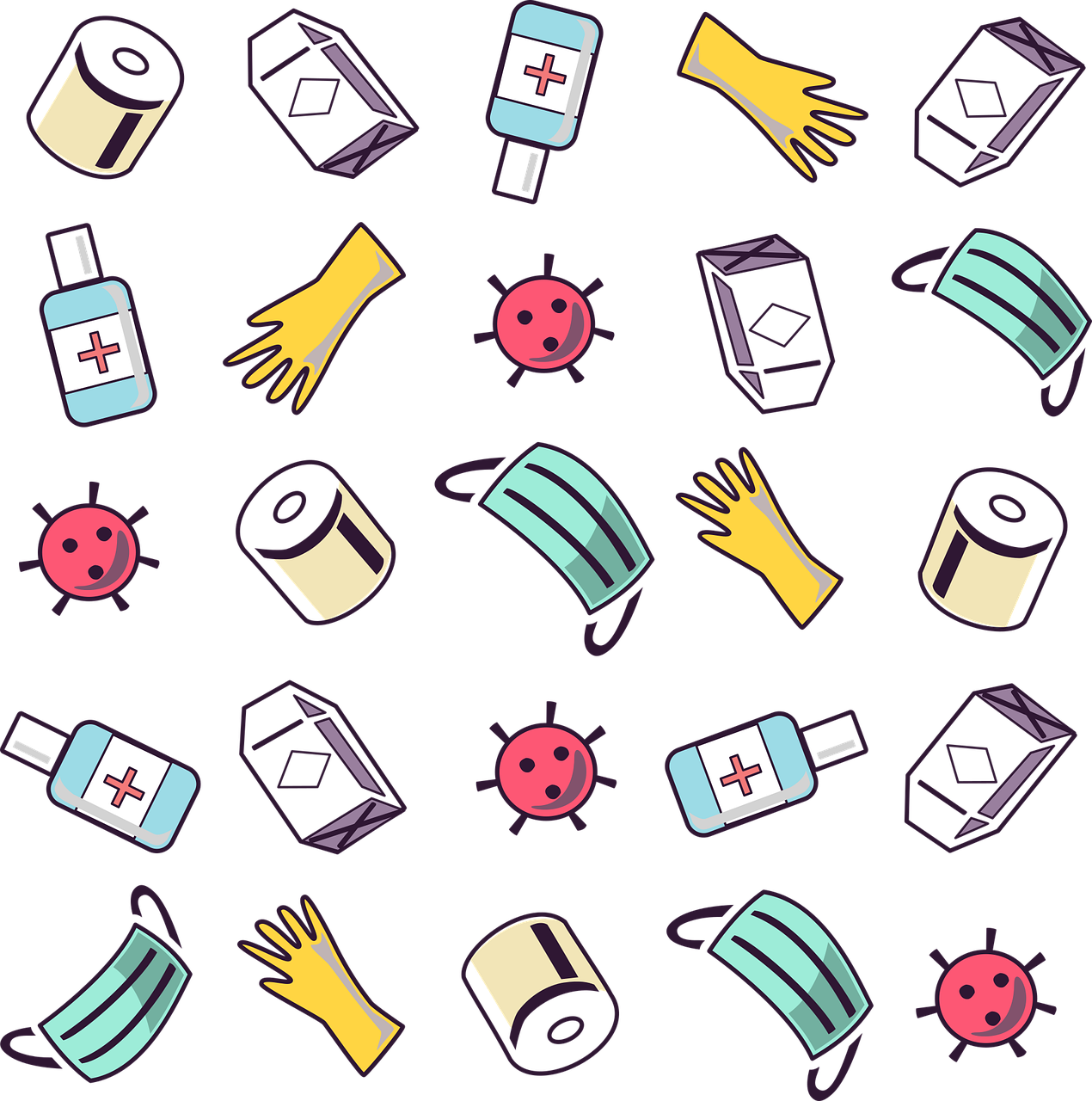 PROGRAMMA
ANALISI DI CONTESTO E VALUTAZIONE DEI RISCHI PER MISURE EFFICACI ED EQUILIBRATE
APPROCCI DIVERSI IN CONTESTI E ATTIVITA’ DIVERSE: COME I PROFESSIONISTI STANNO ACCOMPAGNANDO IL RILANCIO OPERATIVO TRA COMPLIANCE E COMPETENZA
RELATORI : 
Francesco Farina (CeSIntES) – Massimo Marrocco (AIPROS) 
Giuseppe Accardi (COOPSERVICE) –Eugenio Bursi (FERRARI)
 Fabrizio Cipollini (BULGARI) – Fabrizio Di Staso (ATAC) 
Francesco Mandolini (ESSELUNGA) - Alessandro Manfredini (A2A)
Pierluigi Pelargonio (SKY)
COSTO DI ISCRIZIONE: 
100 EURO
ATTESTATO VALIDO COME 
AGGIORNAMENTO PER 4 CREDITI FORMATIVI      

Invio domande di partecipazione e/ richieste di informazioni su

info@secmgmt.uniroma2.it


ISCRIZIONI ENTRO IL 30 APRILE 2020
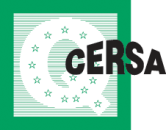 www.cesintes.it
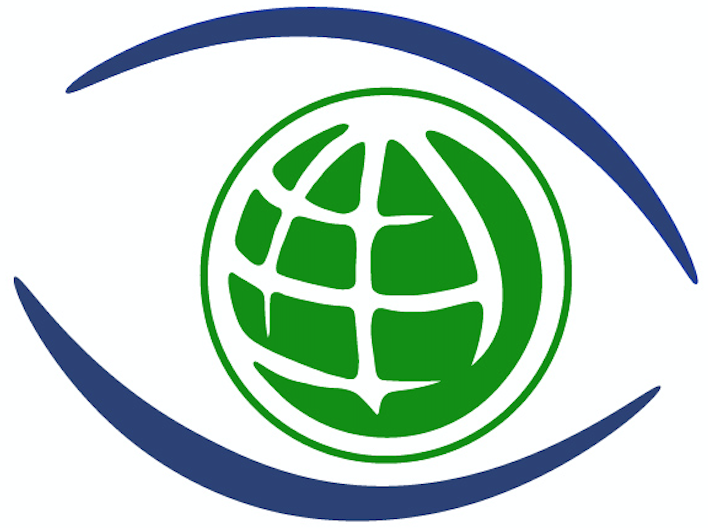 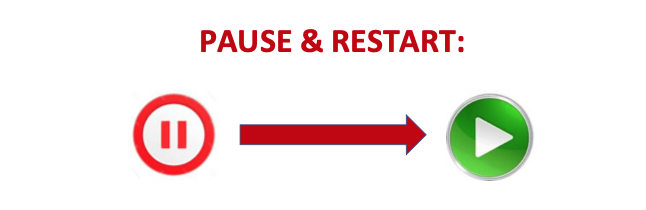 Centro Studi in 
Intelligence Economica 
e Security Management
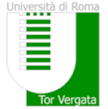 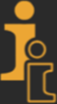 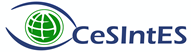 WEBINAR DI AGGIORNAMENTO PER PROFESSIONISTI DELLA SECURITY E DELLA GESTIONE DELLE RISORSE UMANE
«RIPARTIRE IN SICUREZZA»
06 MAGGIO 2020 (09:30 – 13:30)
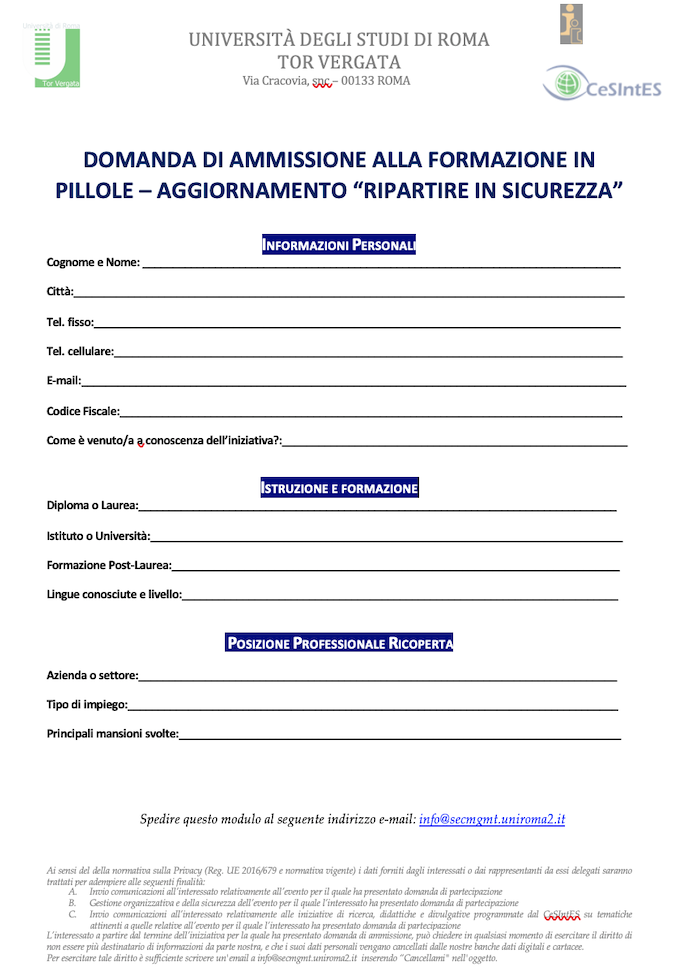 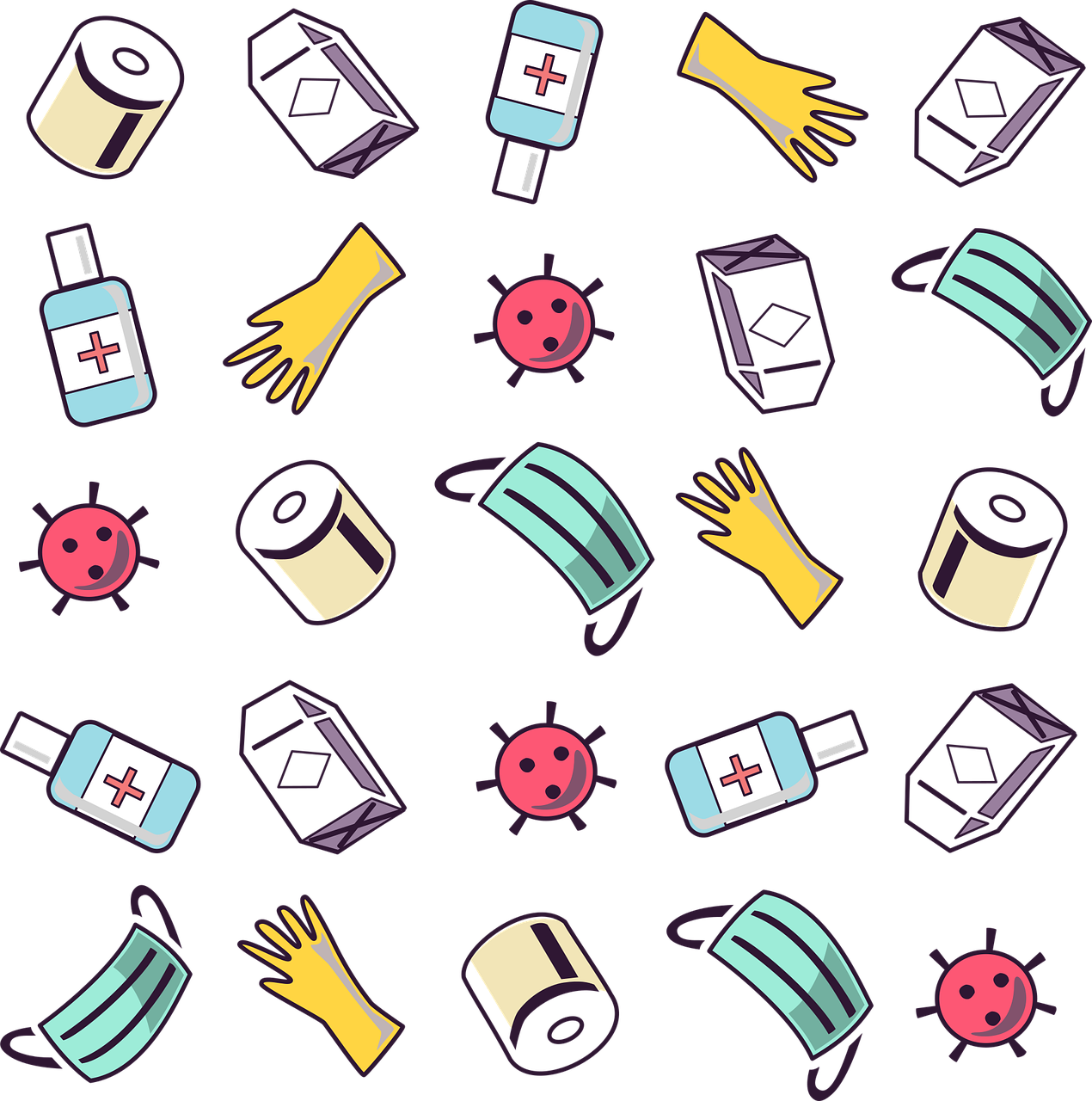 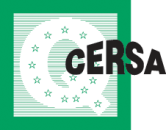 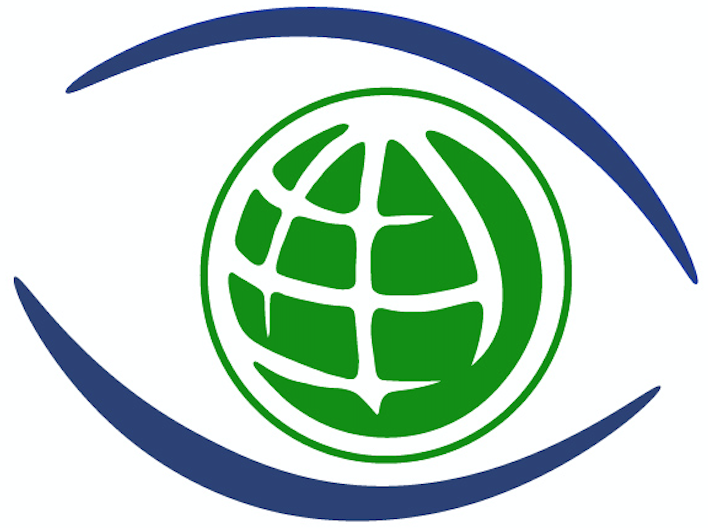 www.cesintes.it